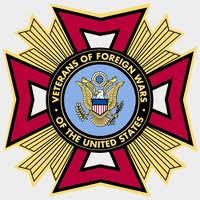 BLOCK SHOOTVFW POST 148 Feb 27/Mar 27/Apr, 2022LOCATED AT VFW POST 1485802 UNION DEPOSIT ROADHARRISBURG PA 17112QUESTIONS CALL 717-652-4094/717-554-7075
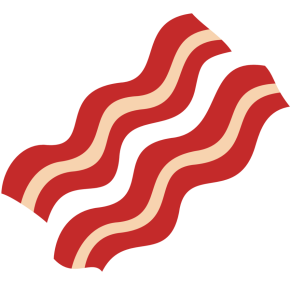 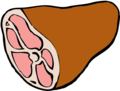 DOORS OPEN AT 11:00 SHOOTING STARTS AT 12:00  FACTORY GUNS ONLY UP TO 30 IN BARRELS
FOOD AND ADDITIONAL PRIZES AVAILABLE
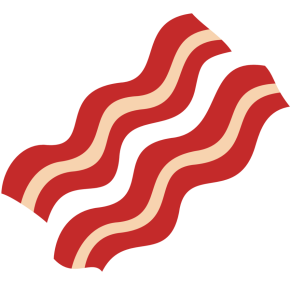 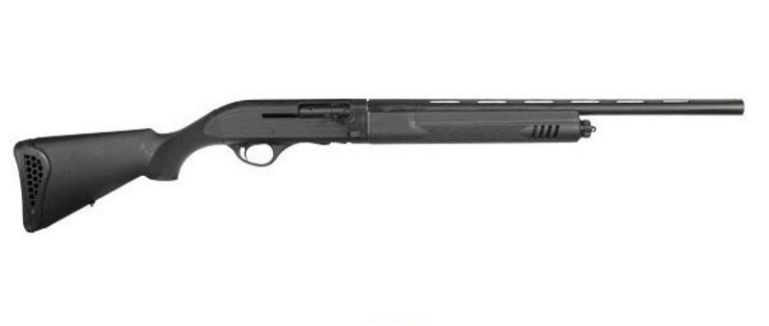 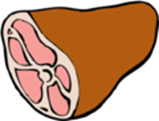